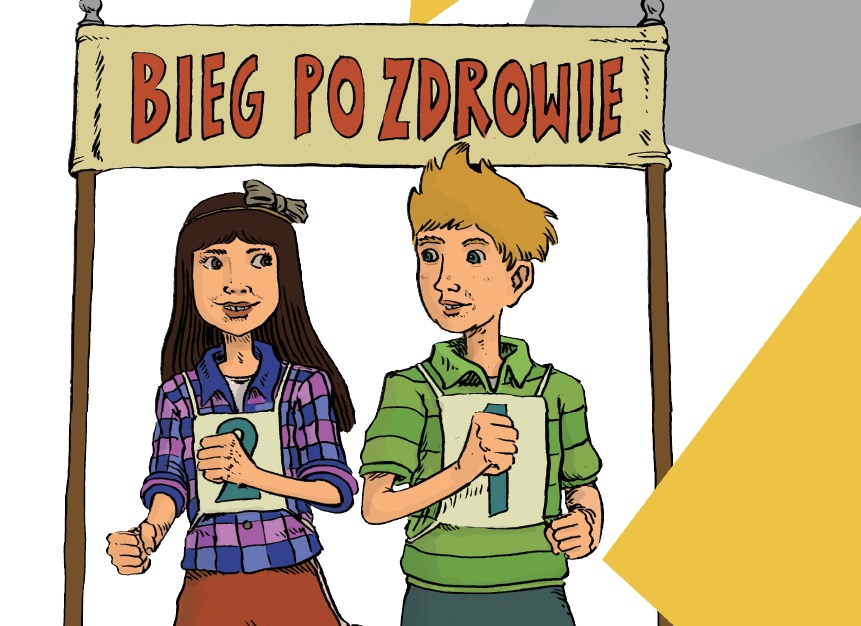 Realizacja scenariuszy zajęć
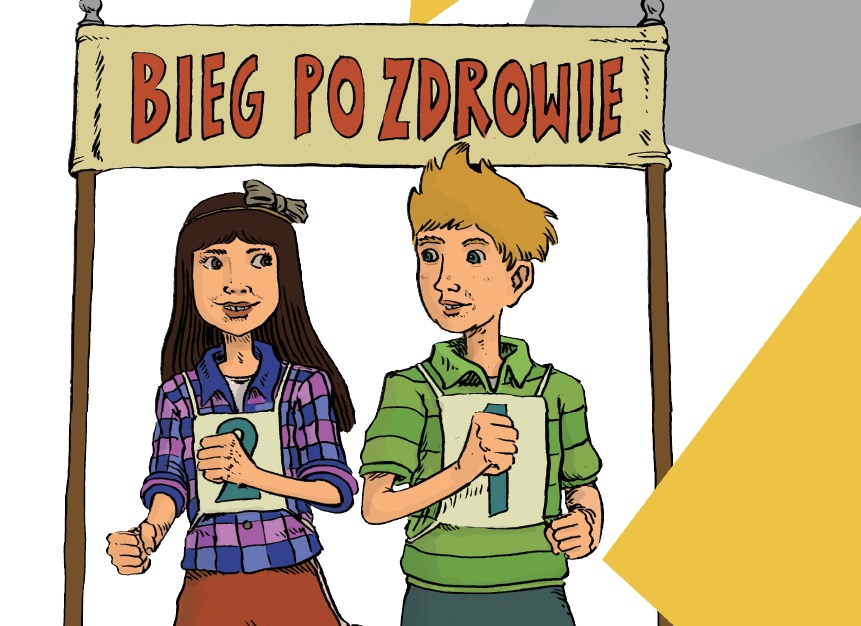 Lekcja 1Wprowadzenie.Palenie jest niemodne.
Lekcja 1Wprowadzenie.Palenie jest niemodne.
Dyskusja dotycząca palenia ( papieros, słoik z niedopałkami- pytania nauczyciela).
Ankieta dotycząca poziomu wiedzy o paleniu (krótki opis sytuacji, załącznik 1_1 Ankieta)
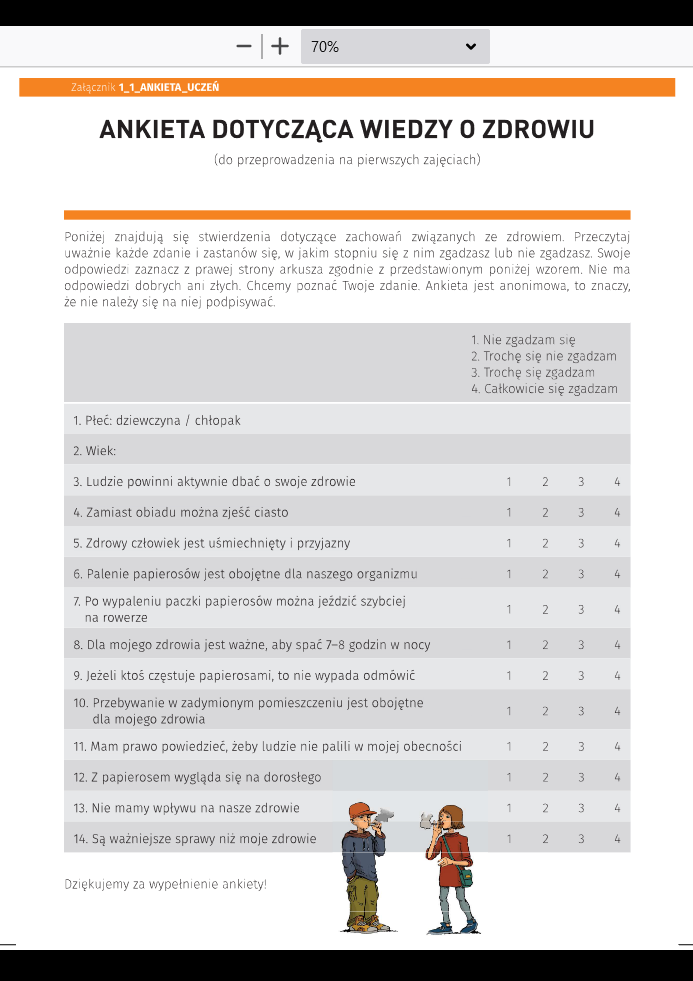 Lekcja 1Wprowadzenie.Palenie jest niemodne.
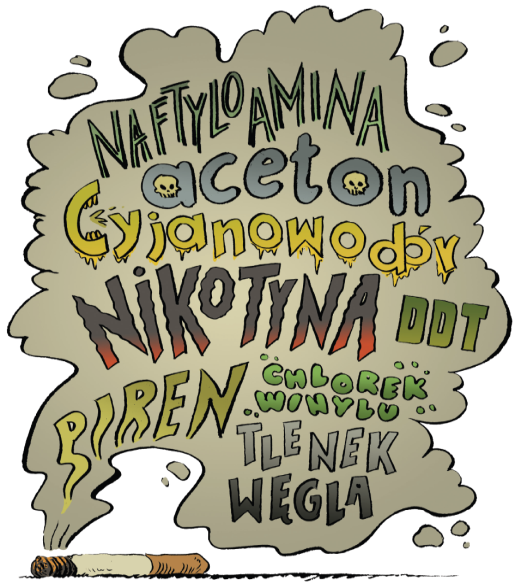 3. Prezentacja podstawowych informacji o działaniu nikotyny i innych substancji zawartych w papierosie ( plakat ze składem dymu, negatywne skutki palenia).
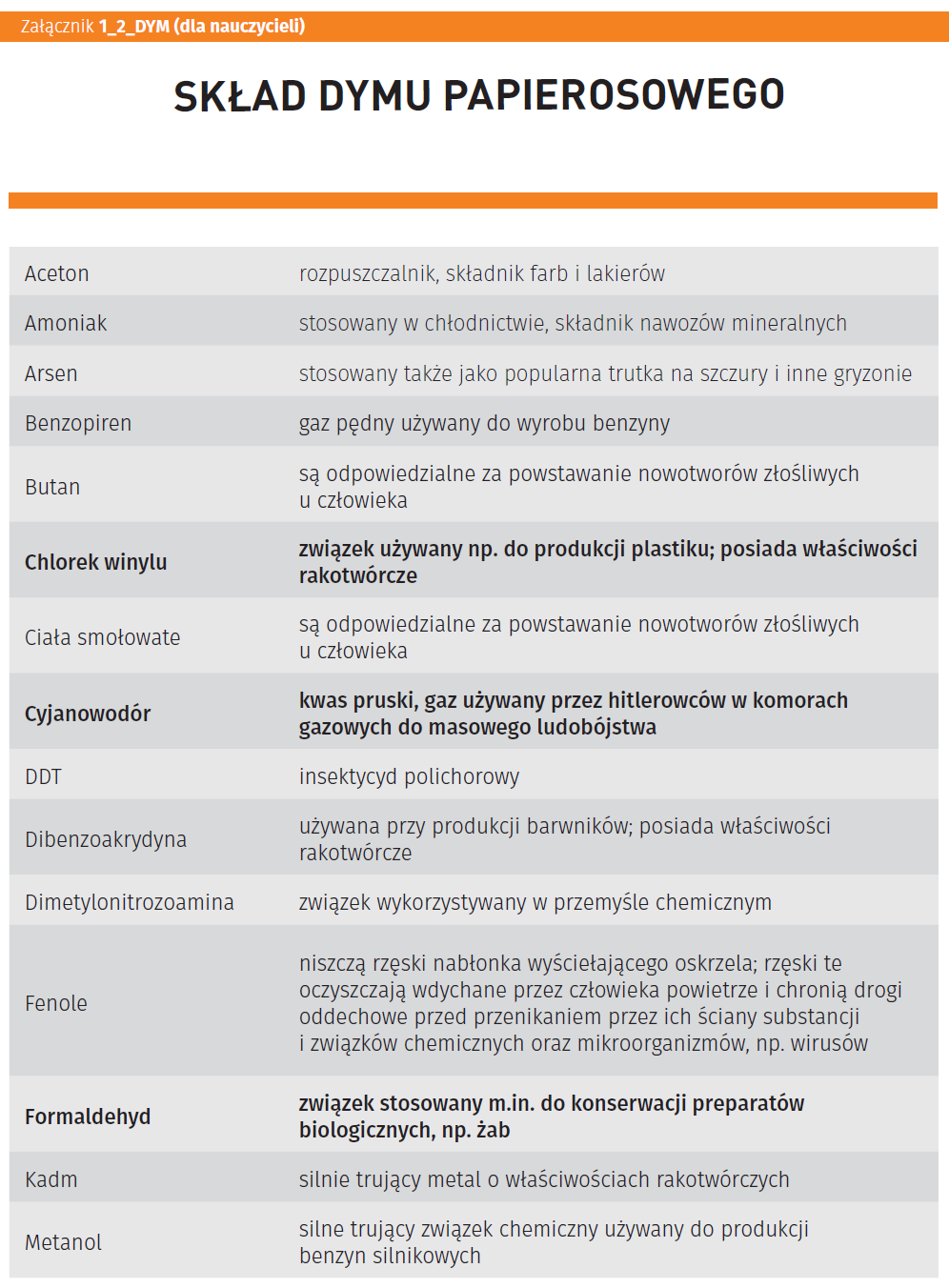 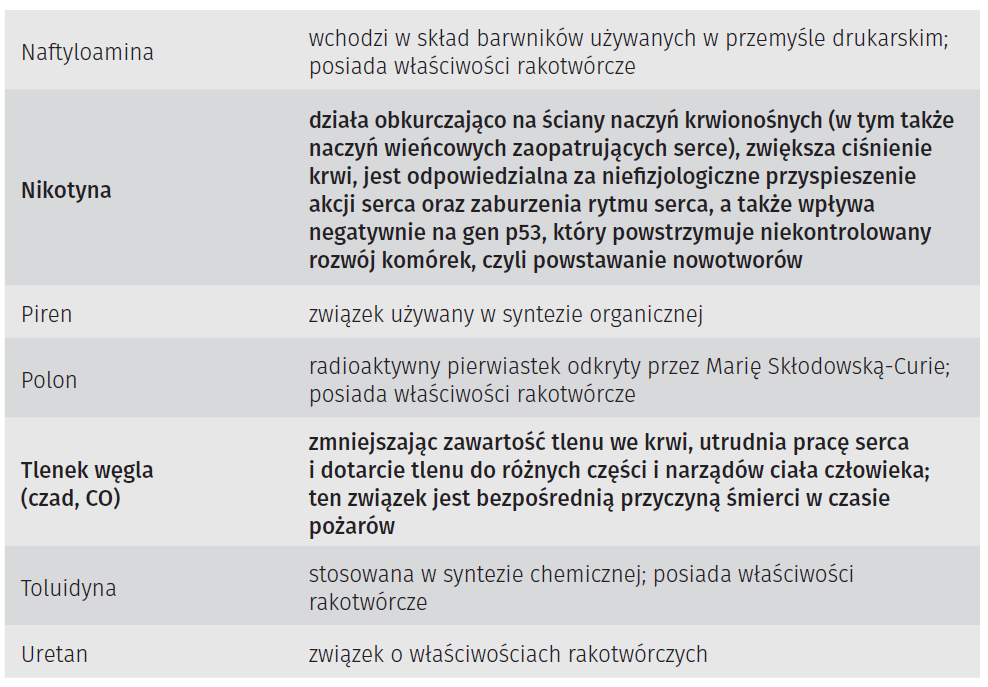 Lekcja 1Wprowadzenie.Palenie jest niemodne.
4. Koszty palenia
(ile palacz wydaje na dym, koszty palenia w Polsce)
Lekcja 1Wprowadzenie.Palenie jest niemodne.
5. Podstawowe informacje dotyczące zdrowia (definicja zdrowia) – ćwiczenie grupowe
podział na grupy wg wariantów
ćwiczenie z karteczkami – wybór zachowań zdrowych i niezdrowych, uzasadnienie wyboru
próba wspólnego stworzenia definicji zdrowia
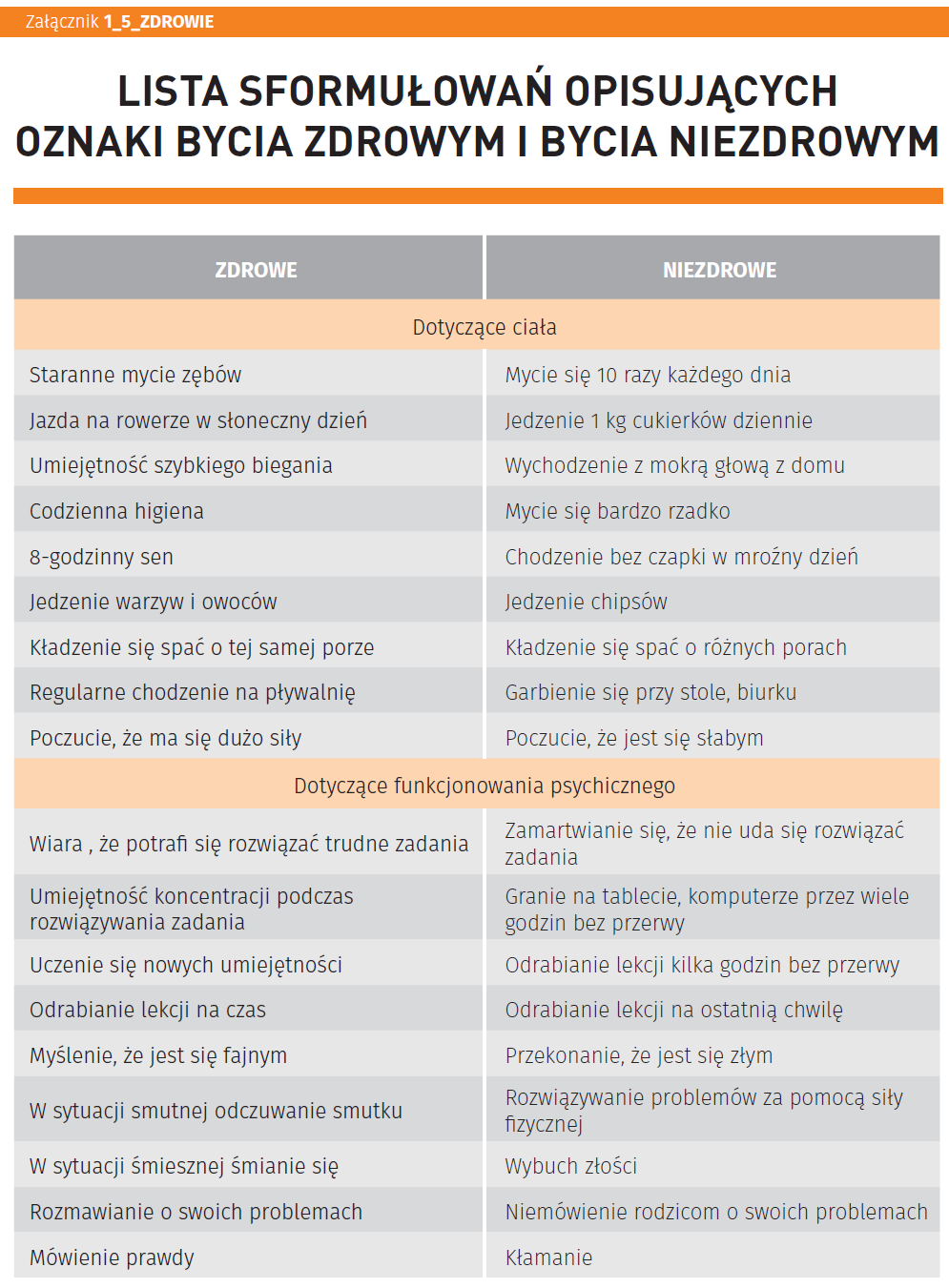 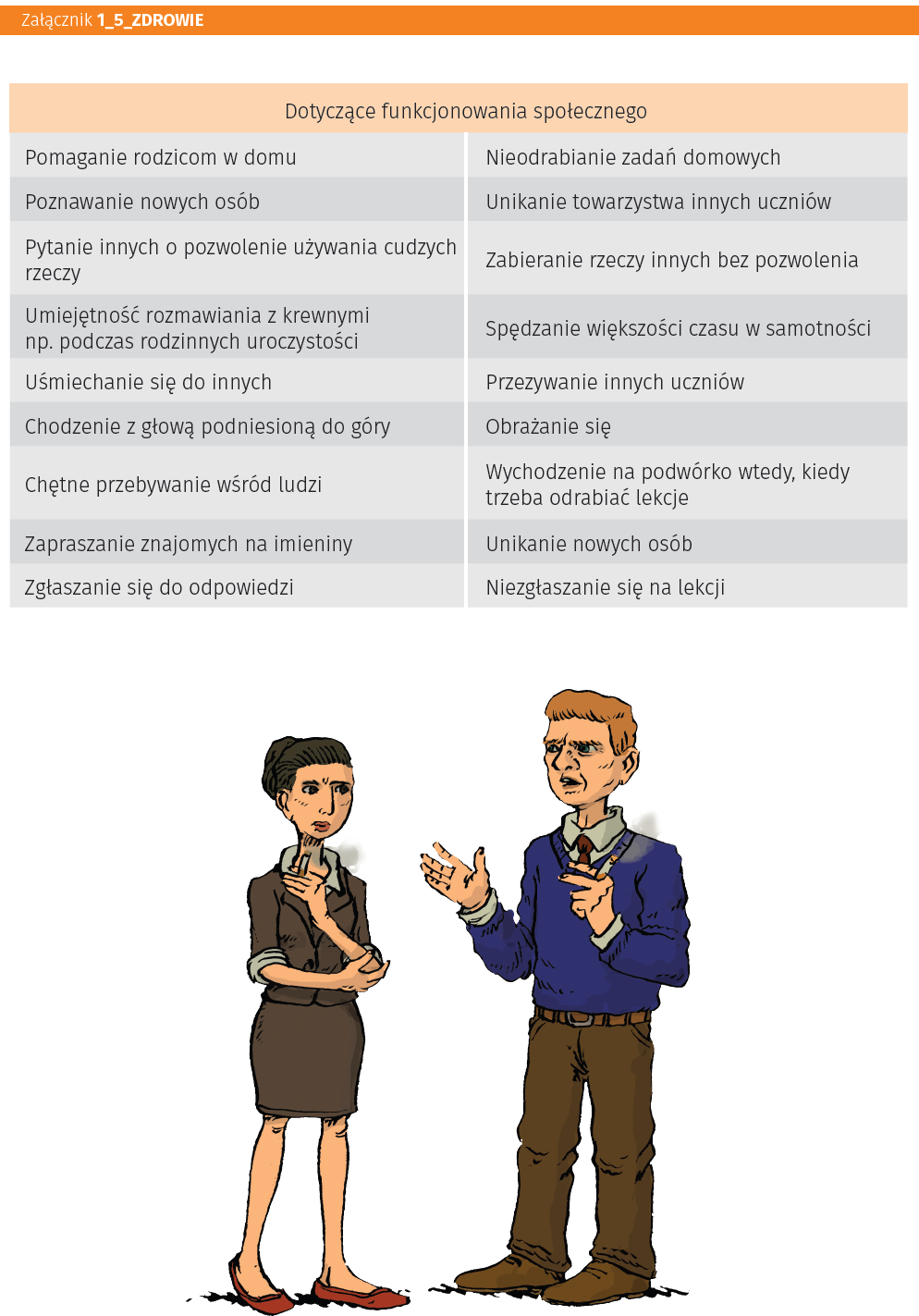 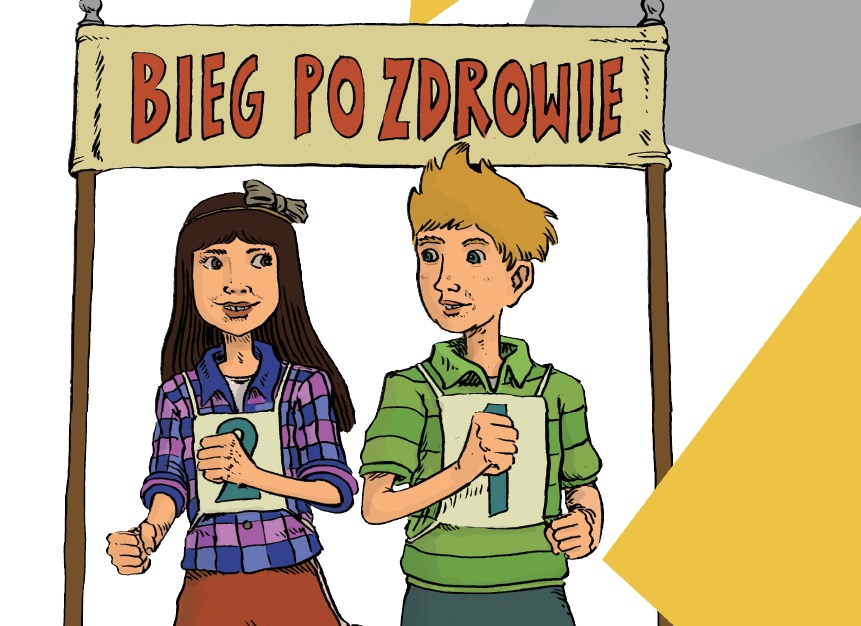 Lekcja 2.Jak się nie dać złowić nałogowi?
Lekcja 2.Jak się nie dać złowić nałogowi?
Zachowanie zgodne ze swoimi przekonaniami, przedstawienie pojęcia asertywności (prawo do życia w środowisku wolnym od dymu tytoniowego).
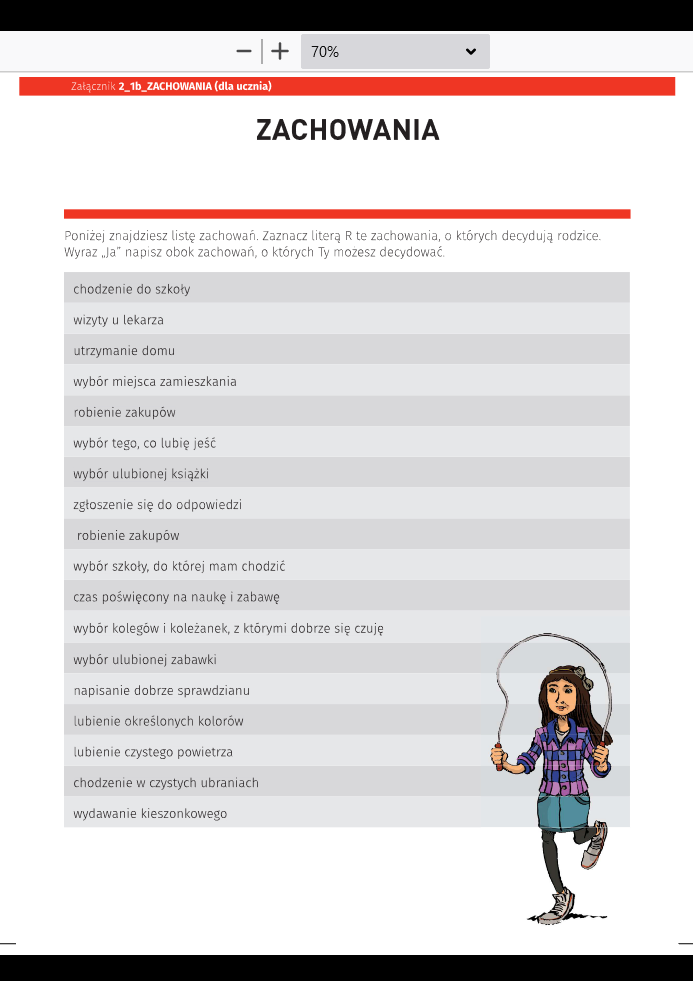 Lekcja 2.Jak się nie dać złowić nałogowi?
2. Jak asertywnie bronić swoich praw i odmawiać? Odpowiedzi asertywne      ( historia Kuby i Adasia „Moje kieszonkowe” ).
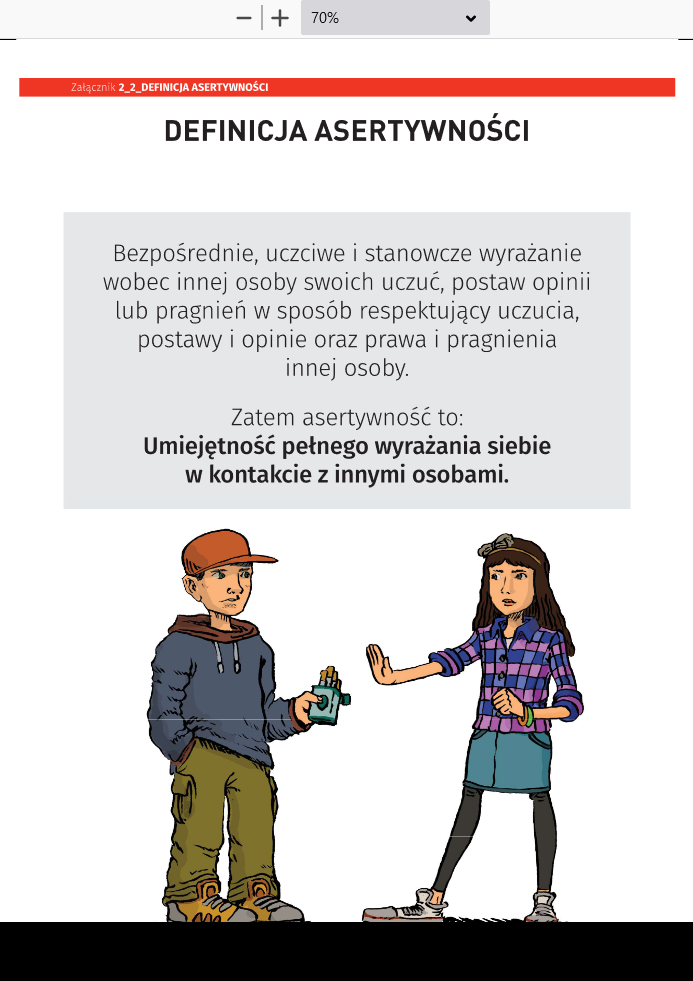 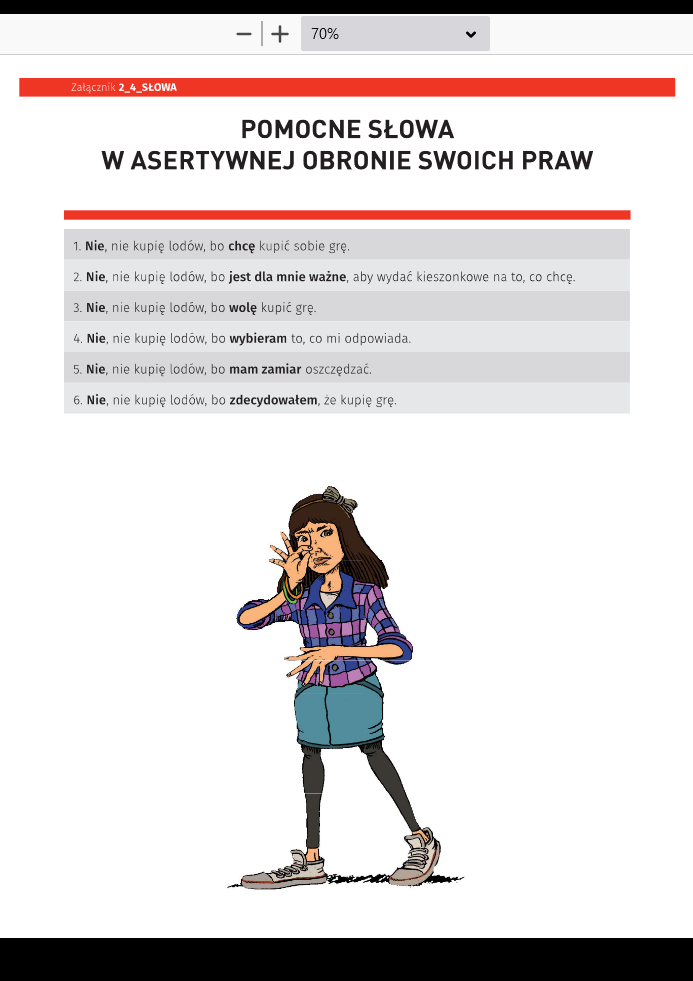 Lekcja 2.Jak się nie dać złowić nałogowi?
3. Jak bronić swoich praw w kontakcie z osobą dorosłą?
 podział na grupy, tworzenie odpowiedzi asertywnych wg załącznika (asertywne zachowanie dzieci może zostać zignorowane przez rodziców).
Lekcja 2.Jak się nie dać złowić nałogowi?
4. Prezentacja pierwszego zadania domowego – wywiad z osobą niepalącą, gdyż założenie jest takie, iż większość osób nie pali (wywiady będą zbierane na tydzień przed następną lekcją ).
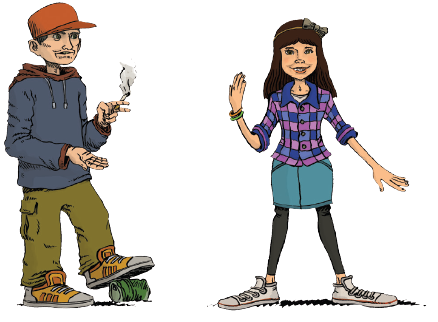 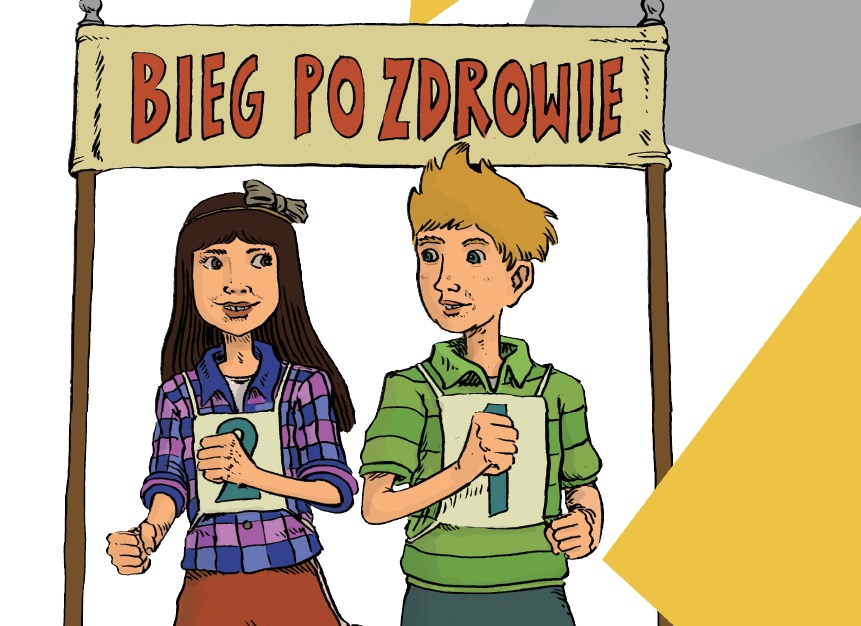 Lekcja 3Dlaczego jest coraz więcej osób, które nie palą papierosów?
Lekcja 3Dlaczego jest coraz więcej osób, które nie palą papierosów?
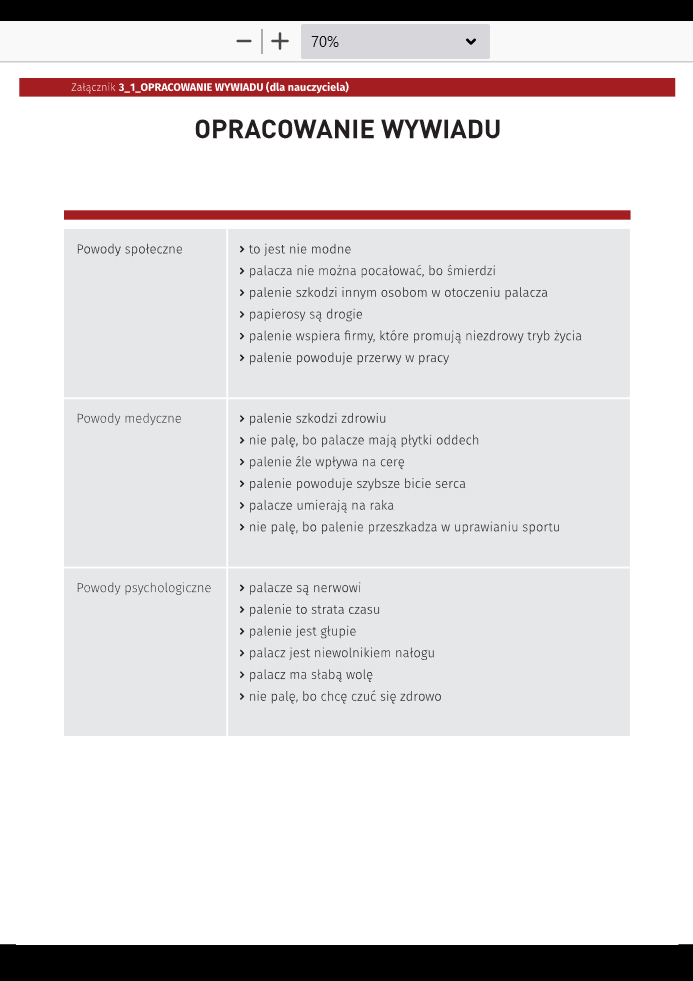 1. Opracowanie wywiadów
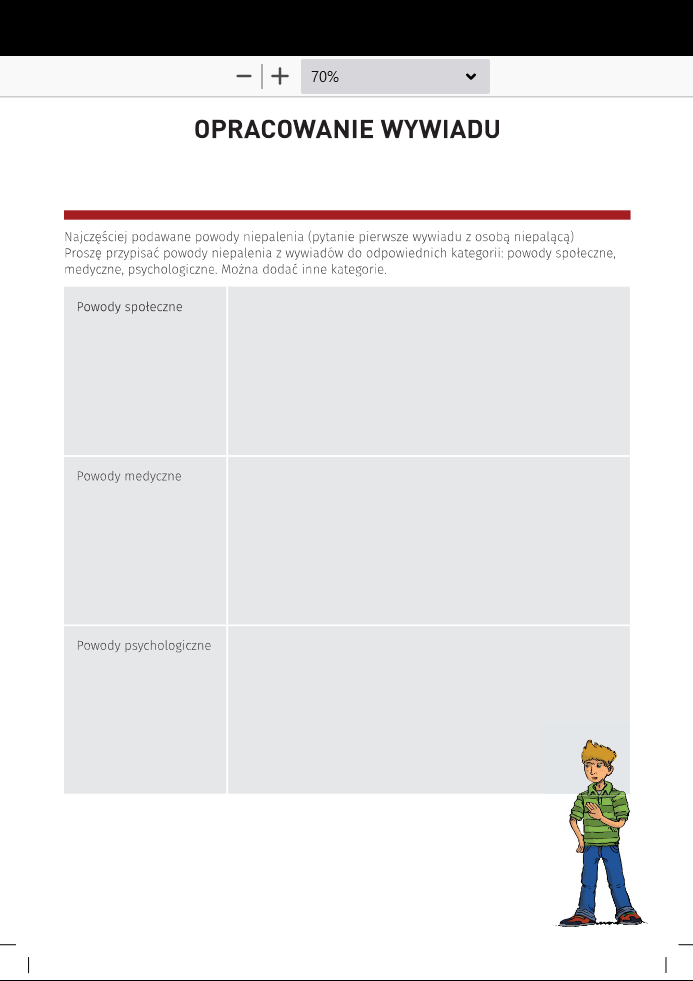 Lekcja 3Dlaczego jest coraz więcej osób, które nie palą papierosów?
2. Analiza wywiadów 
(uczniowie grupują powody niepalenia).
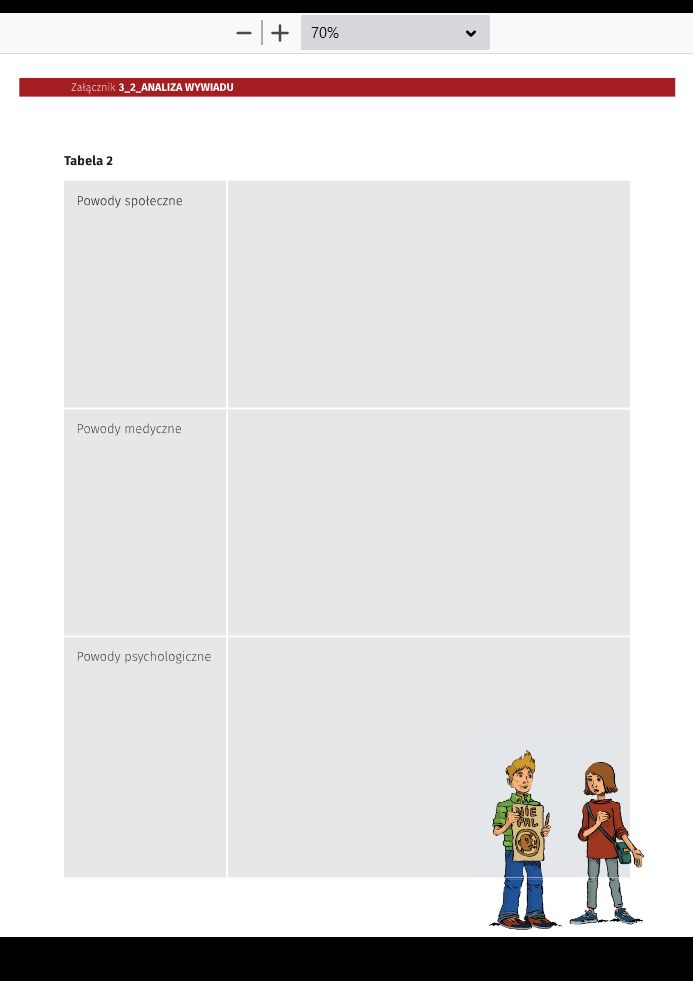 Lekcja 3Dlaczego jest coraz więcej osób, które nie palą papierosów?
Propozycja zadania dodatkowego 
    PALENIE JEST NIEMODNE
Wypisanie na tablicy 3 najczęściej powtarzających się powodów palenia – uczniowie zapisują propozycje zastąpienia papierosa innym rozwiązaniem
JAK UNIKNĄĆ PALENIA
Grupy przedstawiają graficznie sposoby jak obronić się przed wdychaniem dymu i paleniem
Lekcja 3Dlaczego jest coraz więcej osób, które nie palą papierosów?
3. Krótkie informacje dotyczące skutków palenia – nauczyciel czyta historię Kuby i Natalki „Szkoda zdrowia i nie tylko”
Omówienie skutków medycznych, społecznych i psychologicznych palenia tytoniu
Lekcja 3Dlaczego jest coraz więcej osób, które nie palą papierosów?
Przygotowanie do kolejnego zadania 
Praca grupowa pt: „Skutki palenia papierosów” lub „Skutki używania e-papierosów”, 
Forma wykonania: zdania, rysunki lub symbole przekazujące treści o negatywnych skutkach palenia
wykonane w formie plakatu w technice dowolnej/w formie elektronicznej (jedna technika wykonania dla wszystkich uczniów)
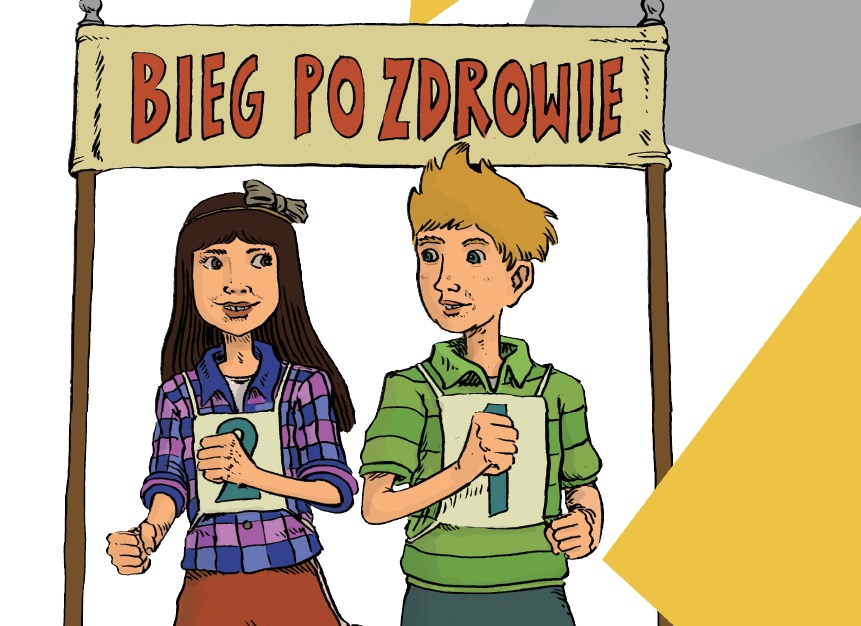 Lekcja 4Palenie szkodzi!
Lekcja 4Palenie szkodzi!
Prezentacja plakatów (biorą udział wszyscy uczniowie z grupy).
Dyskusja na temat plakatów.
Wspólne zadanie: tytuł filmu o skutkach palenia- jaki byłby jego tytuł?, jaki gatunek?, jaki scenariusz? itp.
Zadanie - historia Natalki i Kuby: opracowanie krótkiego poradnika dla rówieśników pod tytułem „Jak to zrobić, żeby nie palić papierosów”, w formie komiksu w wersji multimedialnej lub papierowej (praca grupowa). Poradnik ma zawierać porady dotyczące umiejętności odmawiania palenia czynnego oraz biernego.
Podsumowanie – jedna osoba z grupy mówi, co według niej jest najgorszym skutkiem palenia
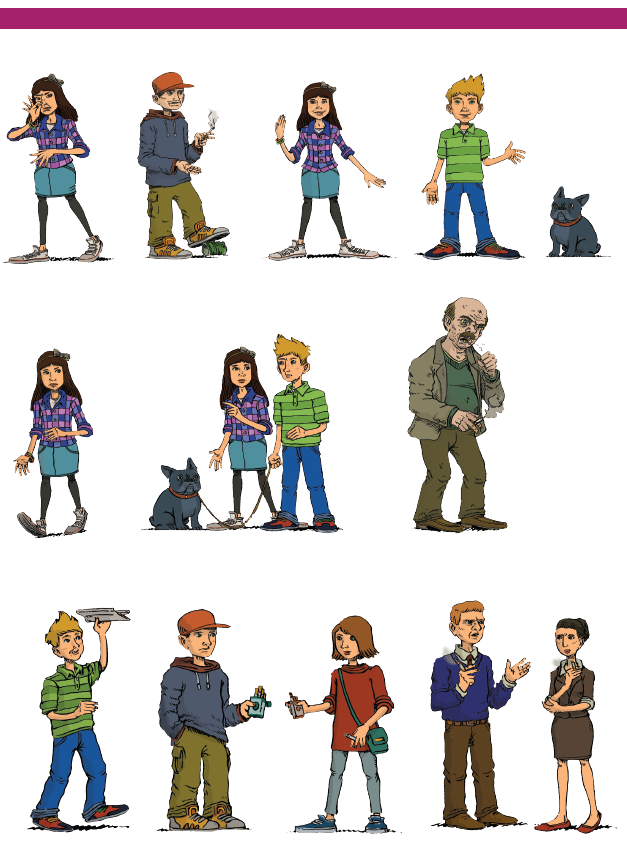 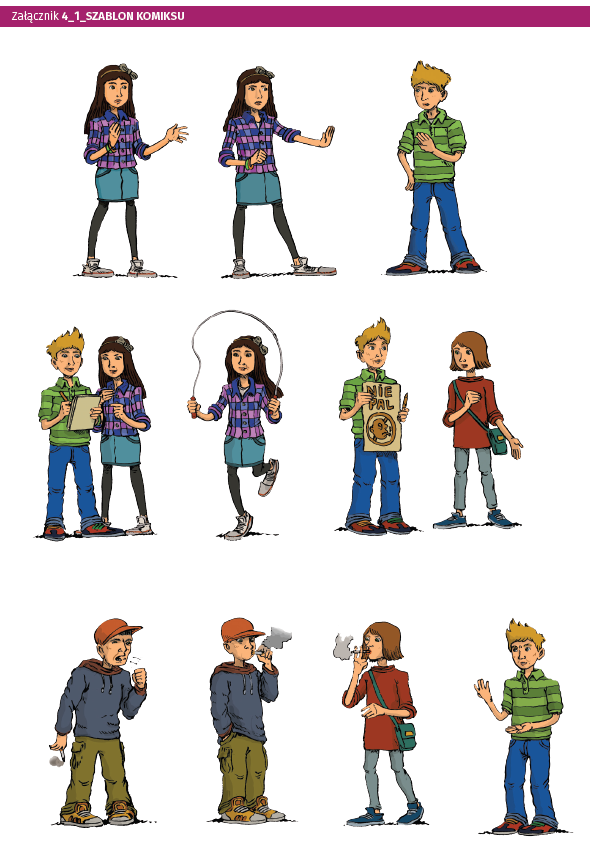 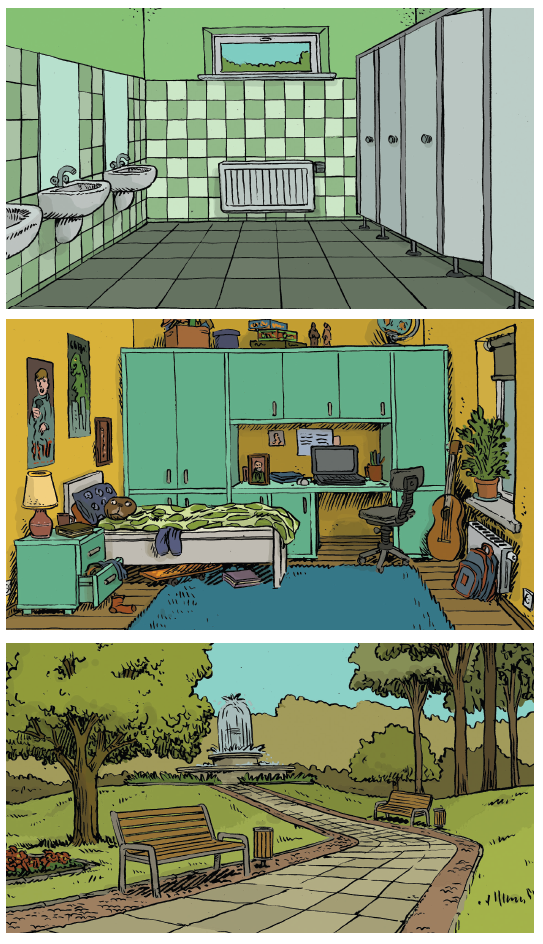 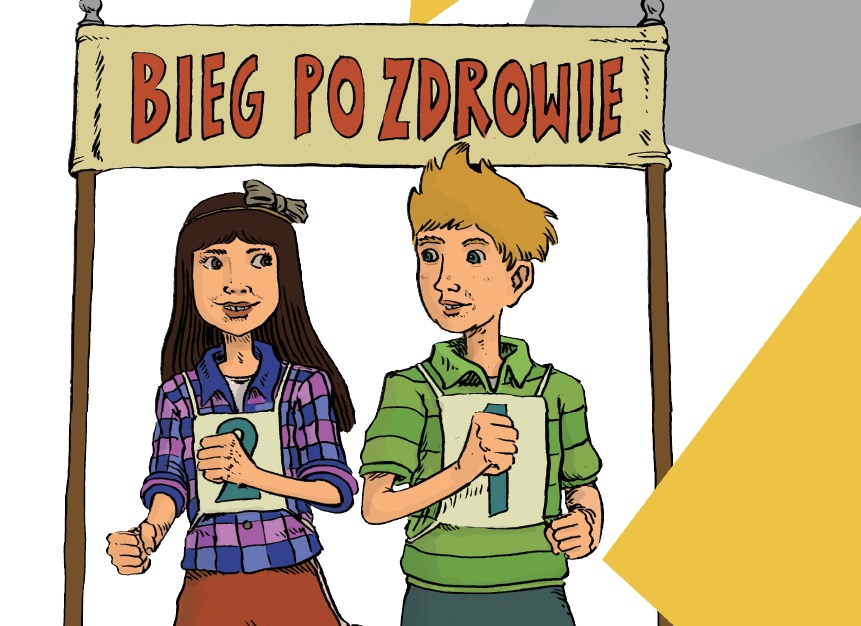 Lekcja 5Jak to zrobić, żeby nie palić?
Lekcja 5Jak to zrobić, żeby nie palić?
Prezentacja projektów poradników/komiksów
Każda grupa prezentuje poradnik w formie scenek z podziałem na role (komiks w wersji multimedialnej czytany przez uczniów), zaangażowani wszyscy uczniowie.
Dyskusja na temat poradników
2.   Przedstawienie zakresu kolejnych dwóch zadań (producenci papierosów chcieliby by jak najwięcej osób stało się palaczami-historia Kuby i Natalki nt. filmów).
„Nie bądź śmieszny i nie pal” – jak zniechęcić do palenia, konstruowanie antyreklamy papierosów,
„Jak to zrobić, żeby inni ludzie nie palili? Kampania reklamowa”- forma rysunków, haseł lub memów.
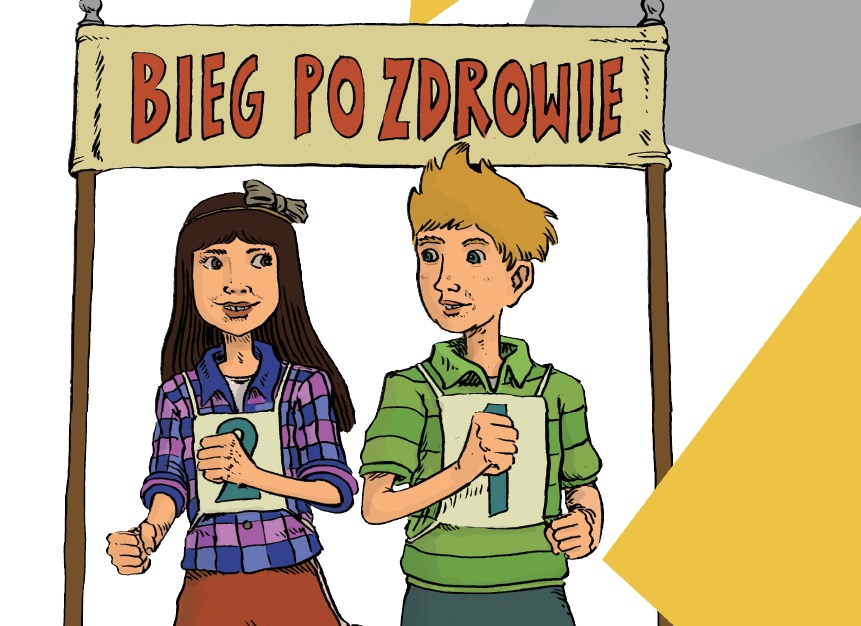 Lekcja 6Jak to zrobić, żeby inni nie palili?
Podsumowanie zajęć.
Lekcja 6Jak to zrobić, żeby inni nie palili?Podsumowanie zajęć.
Prezentacja pomysłów kampanii reklamowych promujących niepalenie papierosów.
Dyskusja na ich temat.
Aktywne utrwalenie omawianych treści
Co najbardziej zostało zapamiętane z całego programu?
Które elementy były najbardziej przekonujące?
Co powiedzieć osobie, która zastanawia się, czy spróbować papierosa?
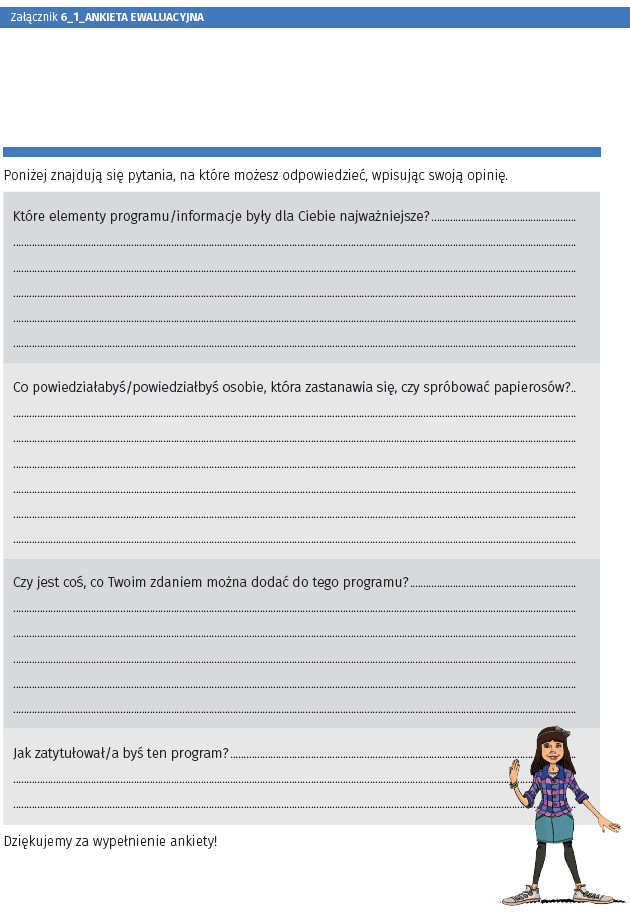 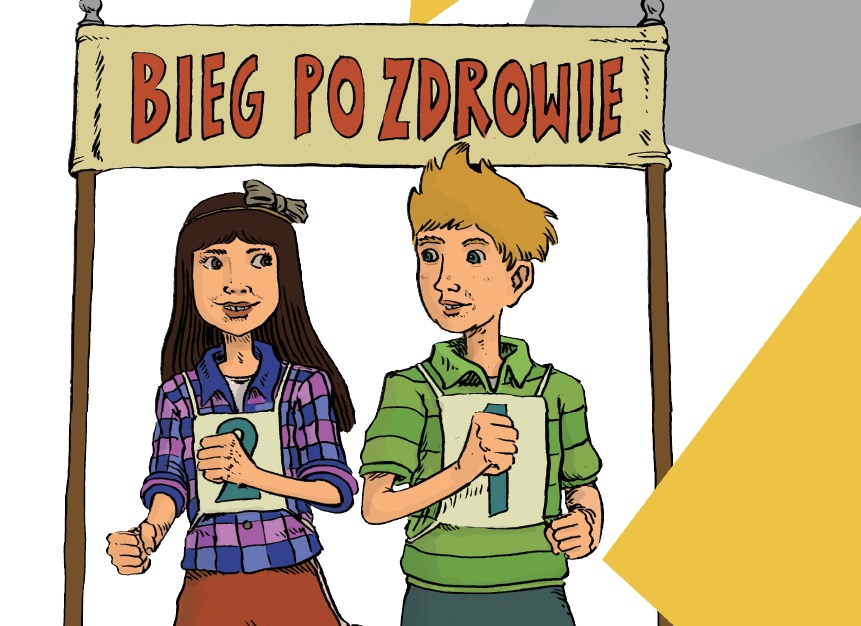 Zajęcia dla rodziców
Zajęcia dla rodzicówprzed rozpoczęciem programu
Celem spotkania jest uzyskanie przez rodziców informacji na temat celów, sposobu realizacji programu profilaktyki palenia tytoniu oraz informacji o tym, jakie postawy i zachowania rodzicielskie sprzyjają zapobieganiu lub opóźnianiu inicjacji tytoniowej wśród dzieci. 
Spotkanie może być połączone z zebraniem rodzicielskim. Powinno odbyć się przed rozpoczęciem realizacji programu.
Zajęcia dla rodzicówprzed rozpoczęciem programu
Dzięki znajomości tematyki i zakresu realizowanego programu profilaktycznego rodzice będą mogli być ewentualnym wsparciem dla dzieci podczas realizacji poszczególnych zadań, gdyż pozytywnie wpłynie to na ich motywację i zaangażowanie w kwestie związane z profilaktyką tytoniową.
Zajęcia dla rodzicówprzed rozpoczęciem programu
Plan spotkania:	
Przekazanie informacji na temat programu profilaktyki.	
Prezentacja filmu pt. Założenia programu antytytoniowej edukacji zdrowotnej pt. „Bieg po zdrowie” 
Rozdanie ulotek informacyjnych na temat omawianego programu (zał. Rodz. 2).
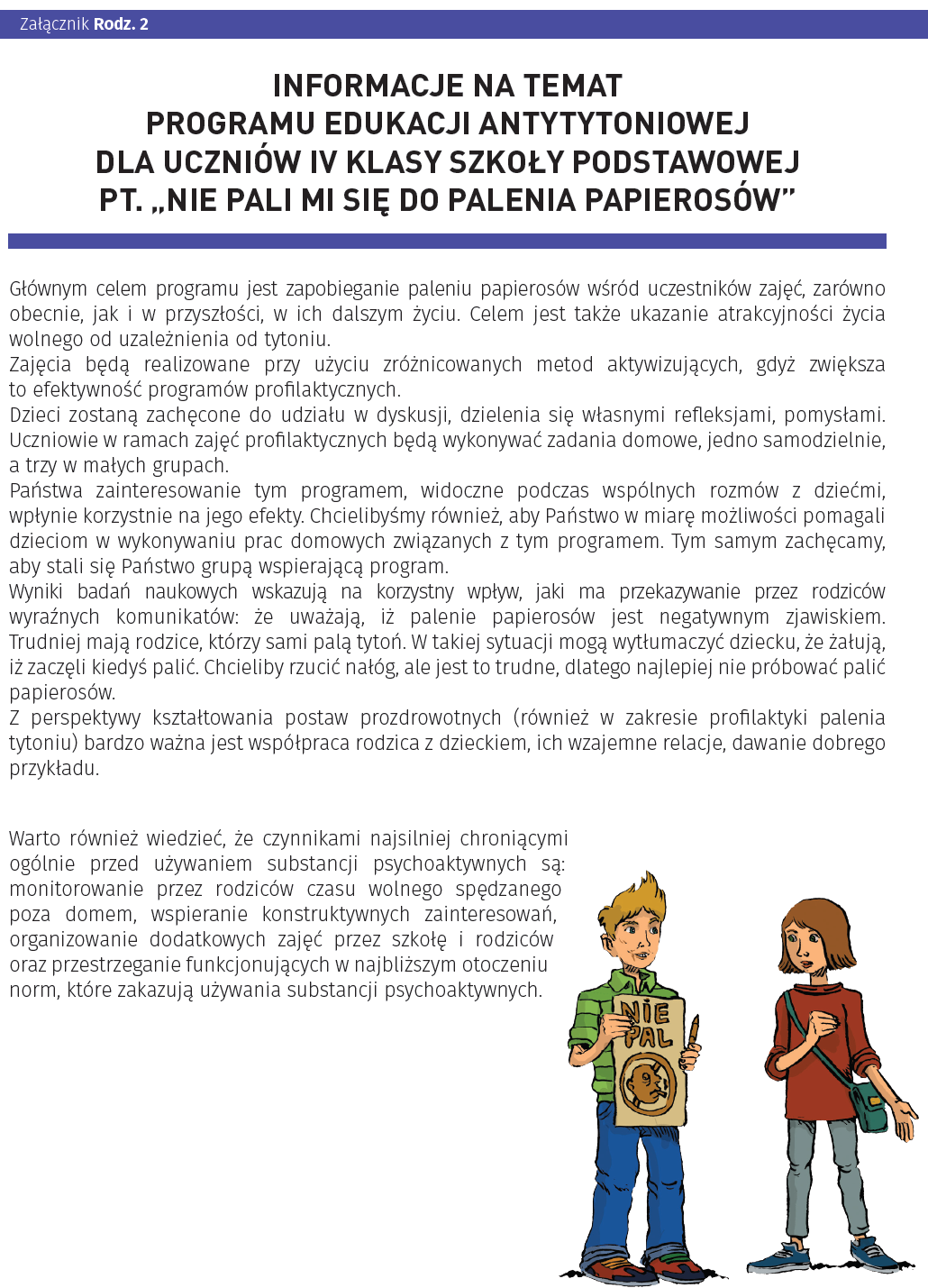 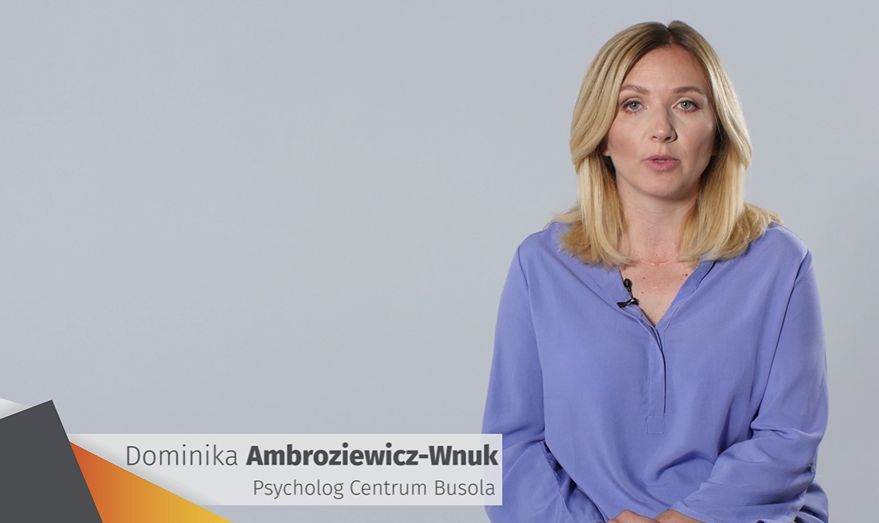 Cykl filmów z ekspertami:
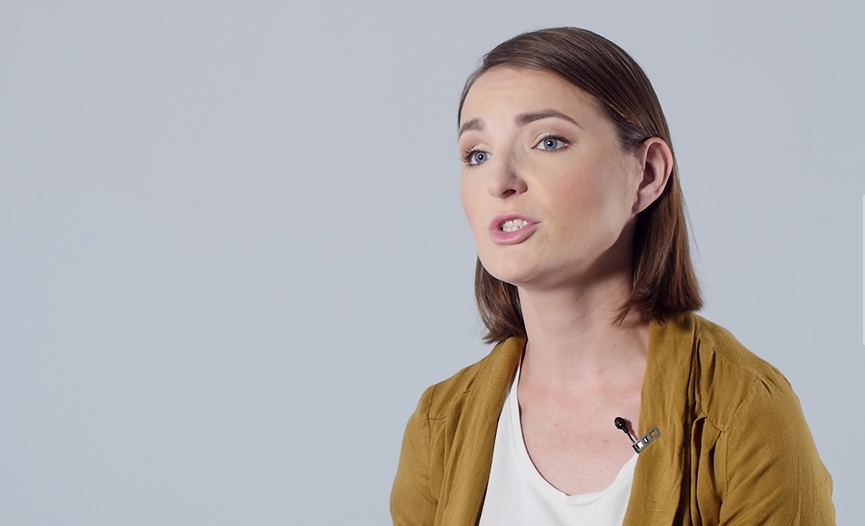 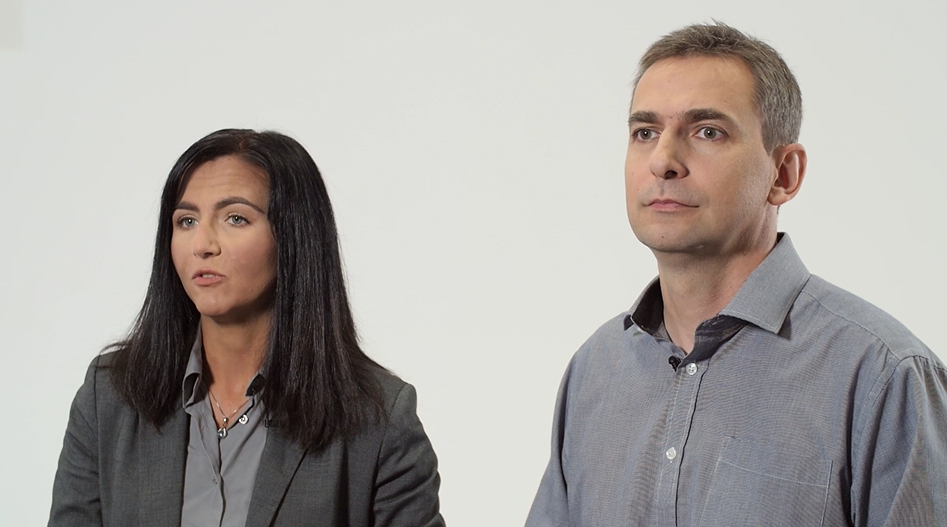 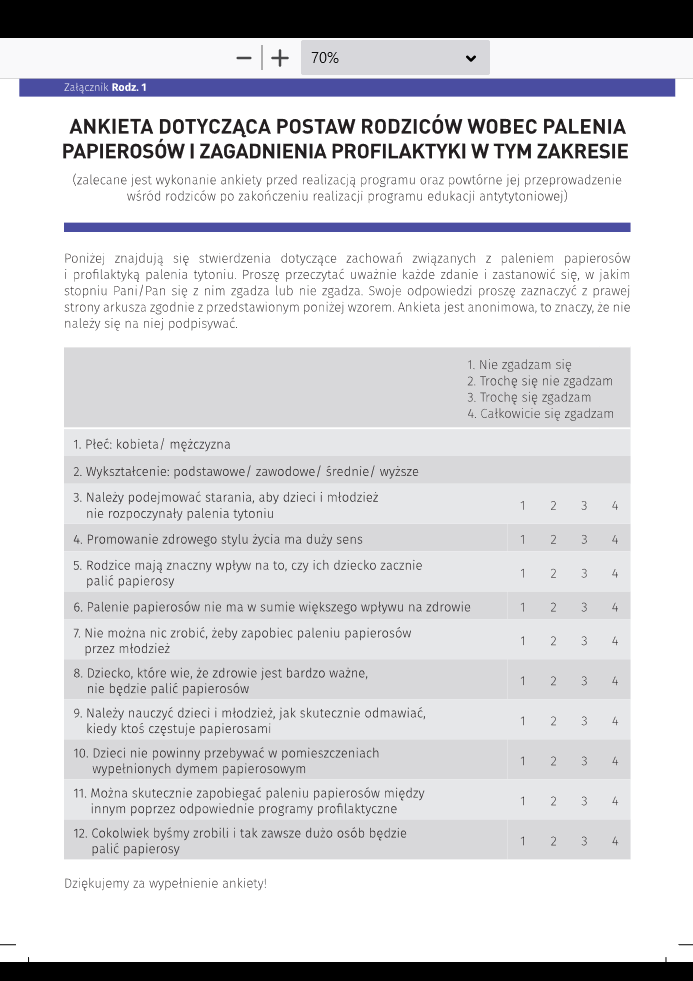 Zajęcia dla rodzicówpo zakończeniu programu
Celem spotkania jest podsumowanie przeprowadzonego programu profilaktyki palenia tytoniu oraz poznanie opinii rodziców. Spotkanie może być połączone z zebraniem rodzicielskim. Powinno odbyć się około 2–4 tygodni od zakończenia programu.
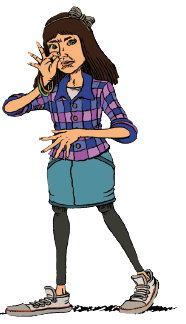 Zajęcia dla rodzicówpo zakończeniu programu
Plan spotkania:
Przeprowadzenie ankiety dotyczącej postaw rodziców wobec palenia papierosów i zagadnienia profilaktyki w tym zakresie – pomiar końcowy (zał. Rodz. 1 oraz ankieta ewaluacyjna zał. Rodz. 3).	
Dyskusja na temat programu. Poznanie opinii rodziców, ich wniosków, sugestii itp.
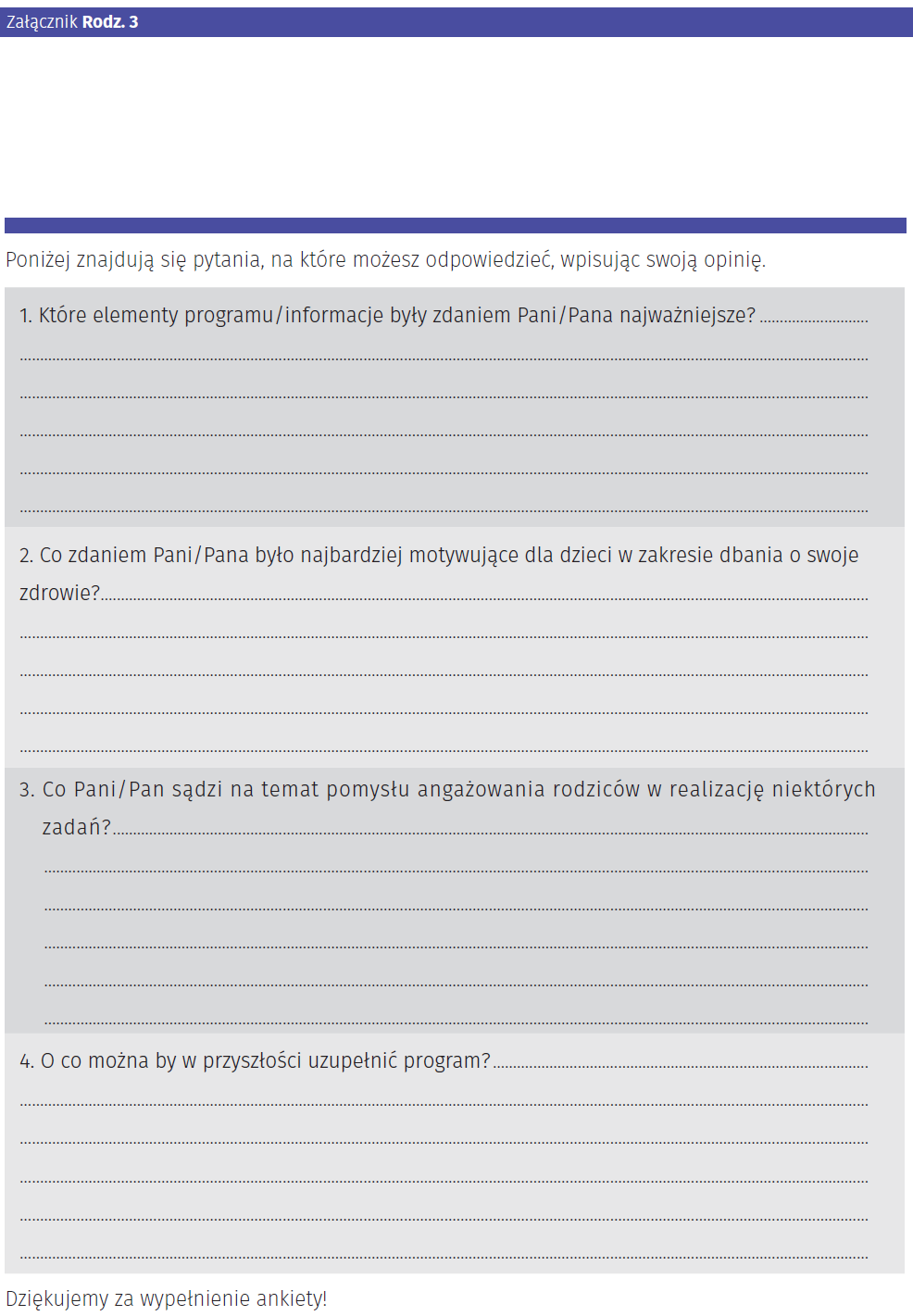 Zajęcia dla rodzicówpo zakończeniu programu
Dodatkowo można zorganizować wspólne spotkanie rodziców i dzieci, podczas którego uczniowie będą prezentować prace przygotowane w ramach zajęć związanych z niniejszym programem (do decyzji nauczyciela).
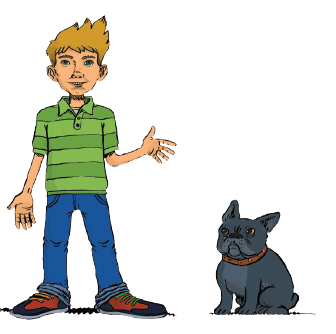 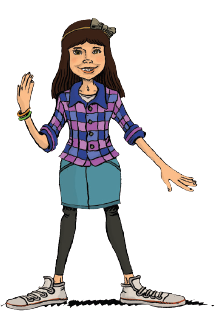 Podsumowanie
Nowoczesne modele oddziaływań profilaktycznych nastawione są na rozwijanie ogólnych umiejętności psychologicznych oraz społecznych. Dzieci w wieku 9–10 lat stanowią grupę o dużym potencjale rozwojowym w tym zakresie. Dopiero zaczynają kształtować w sobie cechy i nawyki, które mogą pozostać z nimi przez całe życie. Dlatego tak ważne jest podejmowanie wobec nich odpowiednio zaplanowanych działań w zakresie profilaktyki palenia tytoniu.
Przekazywanie dzieciom wiedzy na temat zachowań prozdrowotnych oraz kształtowanie odpowiednich umiejętności i postaw związanych z tym obszarem wdraża do właściwego stylu życia, a tym samym do utrzymania zdrowia i osiągania życiowej satysfakcji obecnie i w przyszłości.
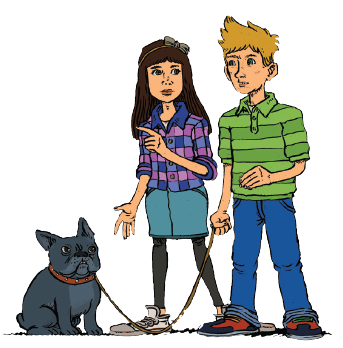 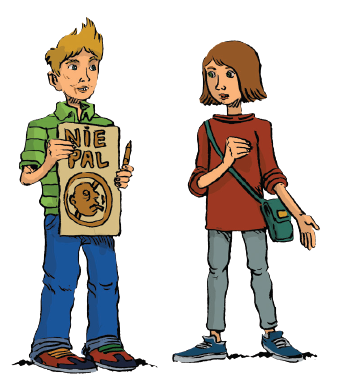 Dziękujemy za uwagę